Leaving covered employment: leaving funds on deposit
Retirement Benefits Training
Fiscal year 2024
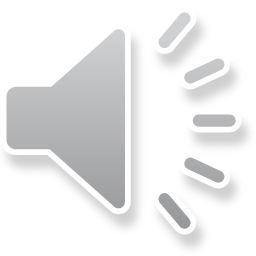 Applying for retirement later
1
Member can apply for retirement upon eligibility if:
Class Two member and has five years earned service; or
Class Three member and has eight years earned service. 
Member has responsibility to file retirement application once eligible.
1 Leaving funds on deposit is only applicable to defined benefit plans.
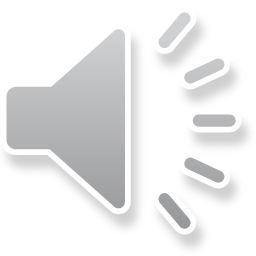 2
Interest on account funds
Funds accrue interest until account becomes inactive.
Account becomes inactive as of July 1 when:
No contributions made in preceding fiscal year; and 
No other active, correlated system or State ORP account exists. 
Account status updates on fiscal year basis.
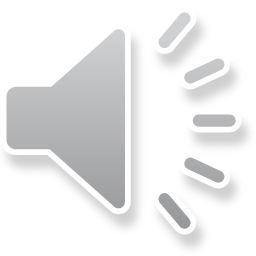 3
How long can funds stay on deposit?
IRS requires that distributions begin by later of two dates:
April 1 of the year after the year in which member turns age 73 or;
Year in which member retires.
Penalties may apply if this requirement is not met.
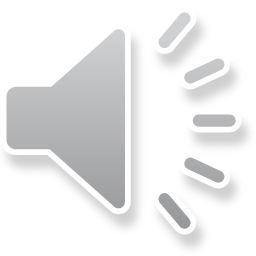 4
Member information
Member should maintain current address through Member Access.
Member should update beneficiary information through Member Access.
Can also complete appropriate notarized form.
Provide the Leaving employment before retirement eligibility life event checklist.
Provide the Designating Active Member Beneficiaries flyer.
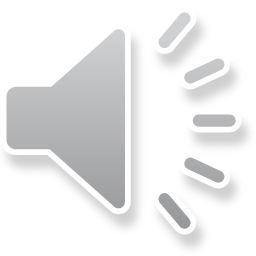 5
6